Stéréo Photo MakerUtilisation de base
Stéréo Photo Maker
Sur le site du stéréo club on a toutes les infos sur ce logiciel : www.image-en-relief.org/stereo/comment-faire/traitement/73-stereophoto-maker et www.image-en-relief.org/stereo/88-demarrage-3d-facile-complet. Il y a des versions pour PC ou Mac.
Dans un premier temps charger le point .exe pour Pc de SPM sur le site de Stereo-photo-maker. Actuellement c’est la version 6 en anglais.
La présentation se fera avec la version 5 en français stphmkrf.exe sur PC
Ouvrir le .exe en double cliquant dessus
Renommer et ouvrir les photos
Le couple de photos doit être renommé, les deux photos auront le même nom avec _L à la fin pour l’image de gauche et _R pour l’image de droite. Photo1_L.jpg et Photo1_R.jpg
Mettre les 2 photos dans un seul répertoire
Ouvrir le couple en faisant
 Menu Fichier 
Ouvrir des images Gauche et Droite en commençant par celle de gauche et celle de droite sera demandée automatiquement.
Recadrage de l’image (option)
Menu Edition puis Recadrer puis Recadrage libre
Icone Recadrage libre         puis Option du recadrage libre… puis OK Click gauche en haut à gauche de l’image et descendre en bas à droite jusqu’où on veut aller et ensuite lâcher le doigt et de nouveau click gauche. Les 2 images sont recadrées.
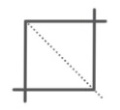 Alignement et ajustement des couleurs des photos
Alignement des photos
Utiliser le menu : Ajustement et ensuite Alignement automatique
L’icone Auto
Click droit sur l’image
Ajustement automatique des couleurs
Préférence à utiliser le menu : Ajustement et ensuite Ajustement automatique des couleurs
Image de référence gauche ou droite
Réglage de la fenêtre pour le premier plan
Ajustement 
Menu Ajustement Facile ou Icone Cyan et rouge superposé à gauche de l’Icône Auto
Réglage du curseur du haut horizontal pour définir le plan de la fenêtre, on peut utiliser les lunettes anaglyphes, l’image n’est plus en couleur
On peut aussi faire un réglage vertical mais peu utilisé
Faire OK 
Faire F7, l’image devient Anaglyphe
Vérification avec les lunettes anaglyphes 
Pour une image côte à côte presser sur l’icone Côte-à-Côte (Icone Rectangles rouge à gauche et cyan à droite collés)
Choix du type d’anaglyphe couleur
Menu Ajustement puis Ajustement des couleurs…
On peut alors jouer sur :
Les gamma
L’espace colorimétrique
On peut jouer sur la netteté avec le menu Edition puis netteté…
On peut jouer sur le type d’anaglyphe couleur avec Menu Stéréo puis Anaglyphe couleur et ensuite le choix suivant qui se fait avec les lunettes anaglyphes pour trouver la meilleure image visuelle :
Anaglyphe couleur
Anaglyphe demi-couleur
Anaglyphe Dubois (remplace entre autres le rouge par du vert)
Anaglyphe avec atténuation des fantômes (réglage sur le contraste Lab avec le curseur vers la gauche).
Sauvegarde de l’image
L’image est alors créée on peut la sauvegarder en Anaglyphe ou en Côte à Côte
En anaglyphe :
Menu Fichier puis Enregistrer l’image Stéréo… et choisir le type de sauvegarde. J’enregistre en Tif ou BMP car je traite ensuite la photo sous Photoshop. Sinon on peut l’enregistrer en JPEG.
Cocher les cases si nécessaire et régler la qualité de l’image avec le curseur avant d’enregistrer.
En Côte à Côte
Menu Ficher puis Enregistrer en format « multi-vision » puis en format Côte-à-Côte.